Warehouse and Distribution Job Family
Berkshire has a well-established and growing logistics sector, with many large firms choosing to establish warehousing operations in the sub-region (particularly in and around Slough, and to a lesser extent Thatcham and Theale in West Berkshire). 

The local industrial and logistics property market is in a ‘robust’ state, characterised by strong occupier demand (driven by the rapid growth of e-commerce) and limited supply.  A new industrial development has been granted planning permission at Theale Logistics Park which is anticipated to attract online retailers and third-party logistics operators
Slough –6,913 jobs
Number of jobs (2019) by occupation.
Reading – 3,628 jobs
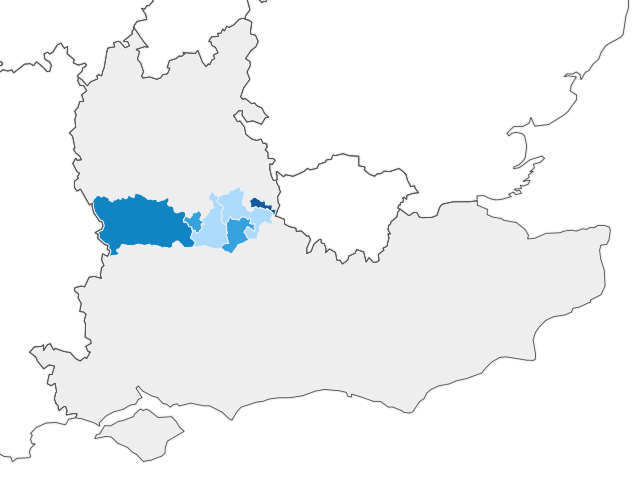 West Berkshire – 4,497 jobs
Windsor and Maidenhead  – 3,066 jobs
The majority of those working in the warehouse and distribution job family in Berkshire work either as drivers or in elementary storage roles (e.g. warehouse operatives)
Wokingham – 2,862 jobs
Bracknell Forest – 2,972 jobs
Workforce Challenge: 
Cost of qualifications

The cost of the driving tests, medical, initial Drivers CPC and a digital tachograph card before even finding a job can be a huge barrier for people interested in becoming a HGV driver who don’t have the funds upfront.
Workforce Challenge:
Reliance on EU workers

The EU has historically provided much-needed workers for the sector: in H1 2018, they comprised 13% of HGV drivers (nationally), 25% of forklift truck drivers and 19 per cent of warehouse workers
Workforce Challenge:
Ageing workforce

The average age of the national HGV driver population has risen from 48 in 2016 to 57 in 2019.
Warehouse and Distribution Job Family
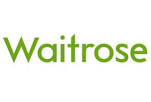 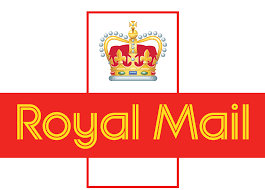 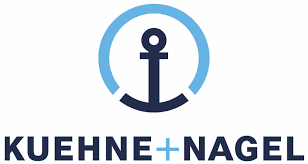 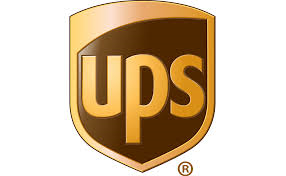 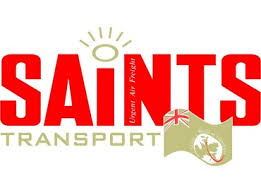 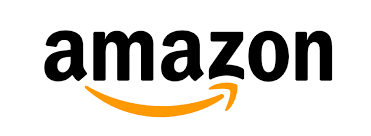 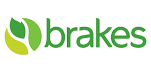 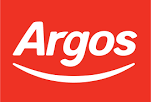 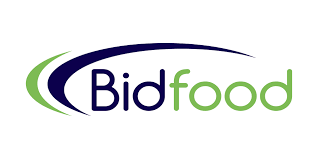 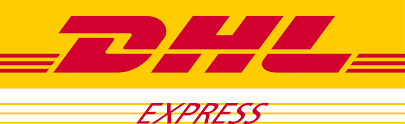 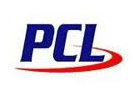 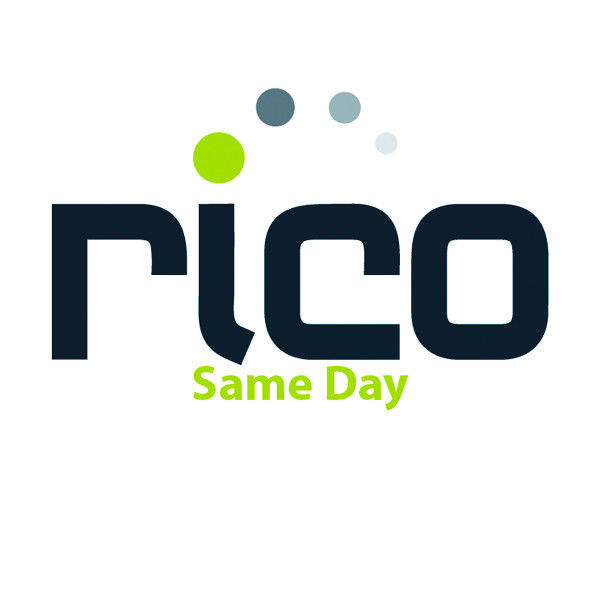 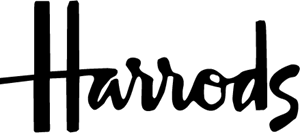 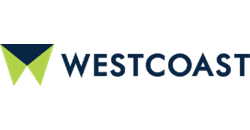 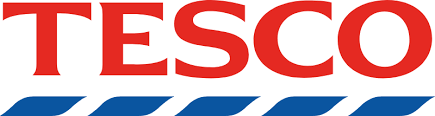 Barriers to recruitment

Cost of qualifications (e.g. driver qualifications) 
Poor industry image (e.g. time away from home) 
Lack of apprenticeship schemes
Passing the LGV practical driving test
Young driver insurance premiums 
Basic English and maths skills for warehouse operatives
Wages
Supply of new staff

Nationally, the number of people acquiring the Driver CPC through the initial qualification and acquiring LGV licences are increasing
Local hard-to-fill vacancies

Drivers 
Warehouse operatives
20,250 Apprenticeship starts in England for 2019/20 in the ‘Wholesale and Retail Trade’ industry and the ‘Transportation Industry combined. Figure for Berkshire: N/A